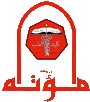 Amino Acids 1
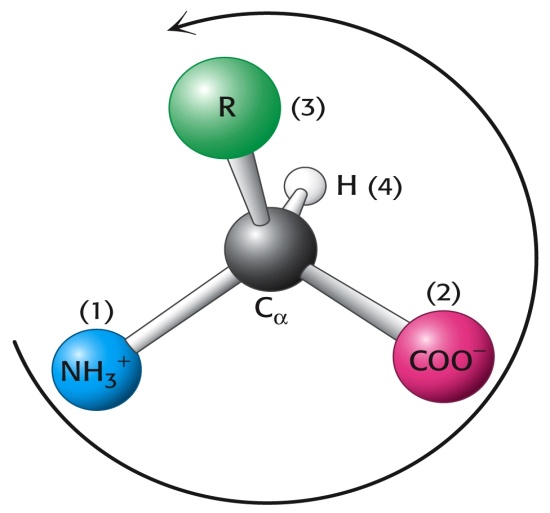 Dr. Nesrin Mwafi
  Biochemistry & Molecular Biology Department 
Faculty of Medicine, Mutah University
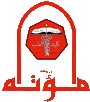 Amino Acid Structure
Amino acids are biologically important organic molecules that contain both carboxylic acid (-COOH) as well as amine (-NH2) groups 
The side-chain also called “R” group is specific to each amino acid 






Amino group is attached to -carbon 
C, N, O and H are the key elements of amino acids
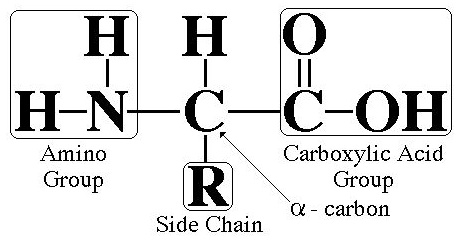 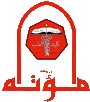 Biological significance of Amino Acids
Amino acids are N-containing molecules 
The basic structural building units (monomers) of proteins 
Precursors of many biomolecules like neurotransmitters (non-protein role) 
They are also utilized as an energy source

There are 20 standard (canonical) amino acids which are encoded directly by triplet codons in the genetic code during protein synthesis process (mRNA translation)
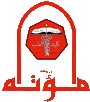 Genetic Code Table
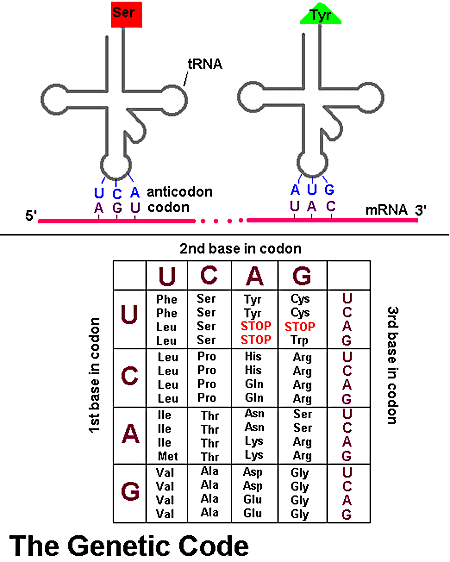 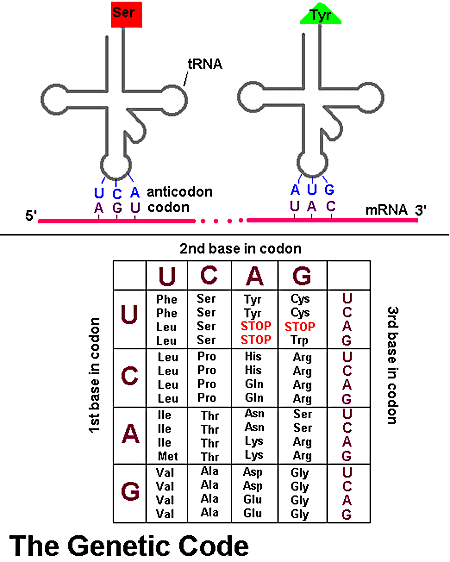 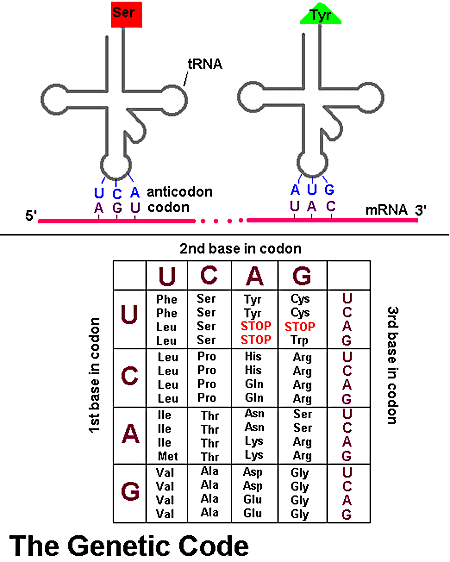 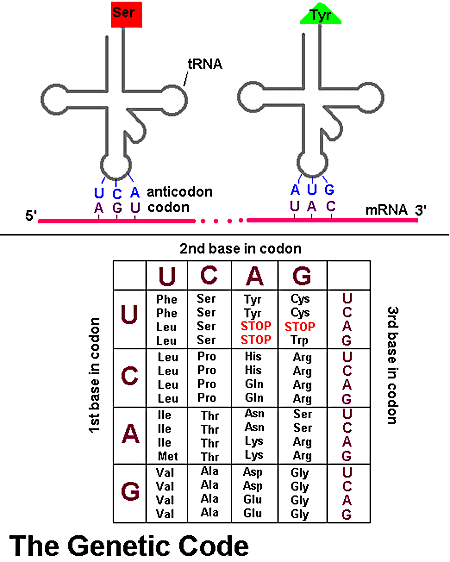 The 20 standard 
 amino acids are known 
 as proteinogenic or 
 natural amino acids
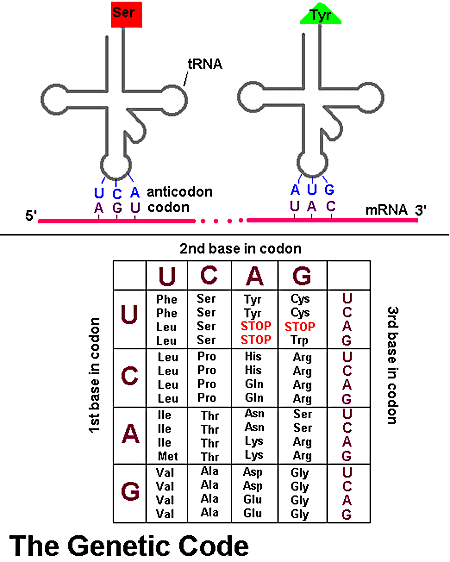 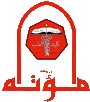 Standard Amino Acids
They are proteinogenic and natural amino acids (the other proteinogenic amino acids N-formyl methionine, pyrrolysine and selenocysteine are called non-standard or non-canonical amino acids)
Known as 2-, alpha- or -amino acids as the primary amino group (-NH2) is attached to -carbon (the carbon next to  –COOH group). Proline is an exception which has a secondary amino group (-NH-)
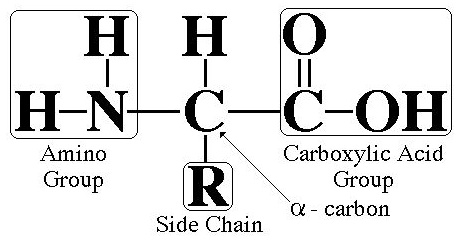 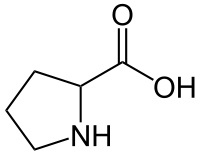 -carbon
proline
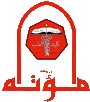 Standard Amino Acids List
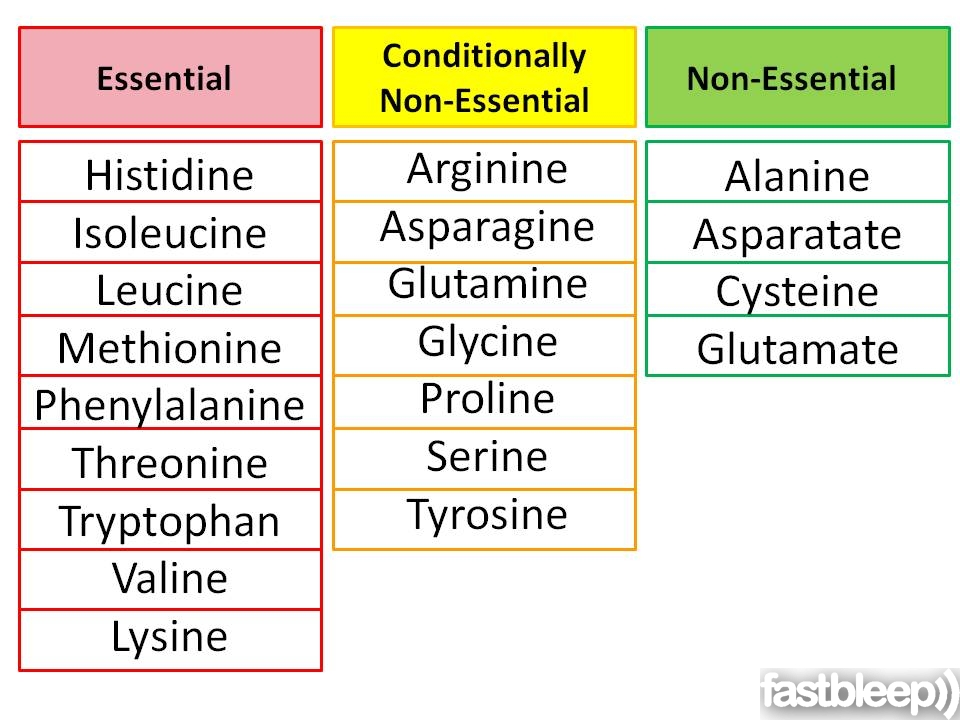 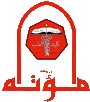 Standard Amino Acids
They are all chiral molecules (except glycine which has achiral C) with  L- stereochemical configuration (left-handed isomers)


Chiral carbon: asymmetric carbon atom attached to 4 different groups of atoms
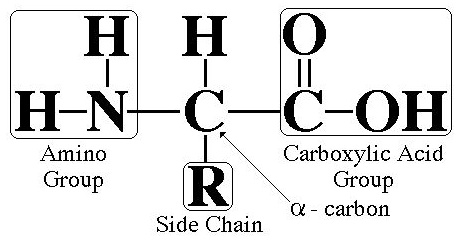 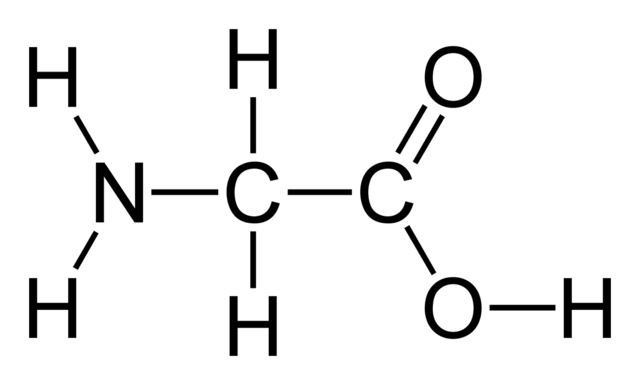 Glycine
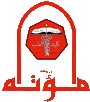 Isomerization
Isomers: are molecules with same molecular 
    formula but different chemical structures

Constitutional (structural) isomers: atoms  and functional groups bind together in different ways 

Stereoisomers (spatial isomers): differ in the configuration of atoms rather than the order of atomic connectivity
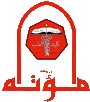 D/L Amino Acids
Enantiomers: are two stereoisomers that are mirror images to each other but not superimposable

D- (dexter)/L- (laevus) Nomenclature system: commonly used to assign the configurations in  sugars (carbohydrates) and amino acids

As a rule of thumb:  if the amino group is on the right side of -carbon at Fisher projection , the configuration is D. If it is on the left, the configuration is L.
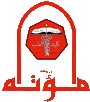 Fischer Projections of Amino Acids
mirror
mirror
Fisher Projection: is one way commonly used to represent the structure of chiral molecules like carbohydrates and amino acids
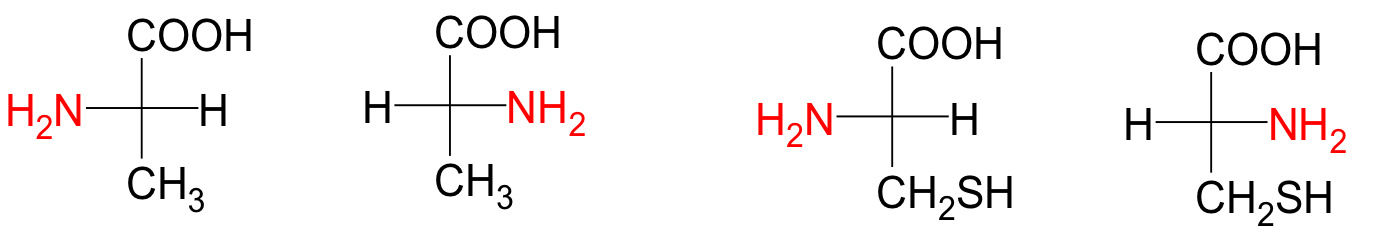 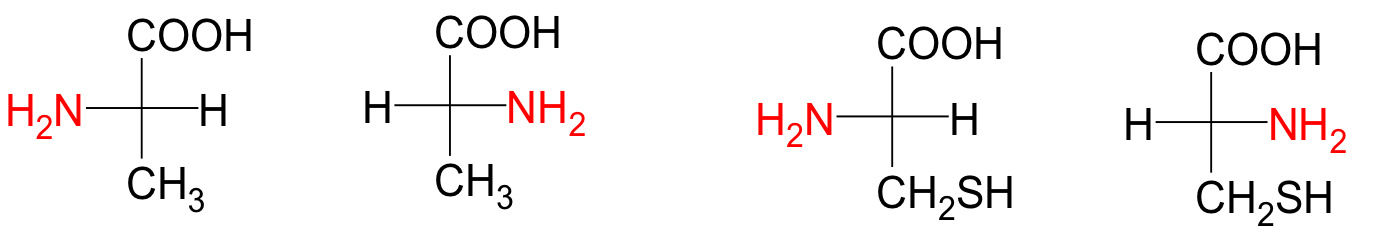 L-alanine                D-alanine
L-cysteine            D-cysteine
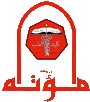 D/L Amino Acids
Most naturally occurring sugars are D-isomers while most naturally occurring amino acids are L-isomers (amino acids of protein)

D-amino acids polypeptides (right-handed isomers) are components of bacterial cell walls to resist digestion by other organisms
mirror
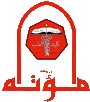 3D and Fischer Projection
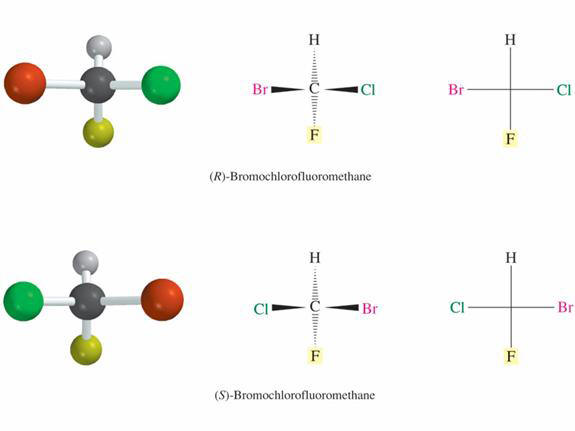 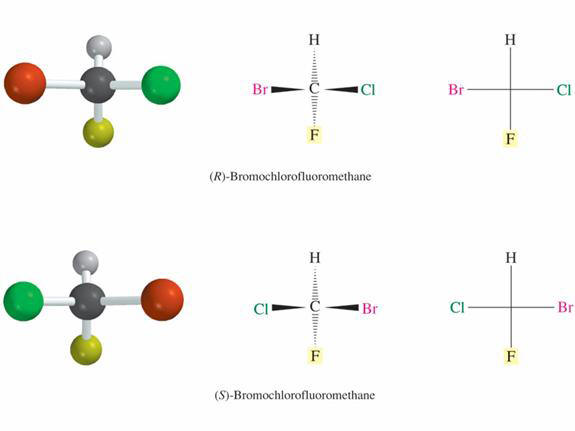 COOH
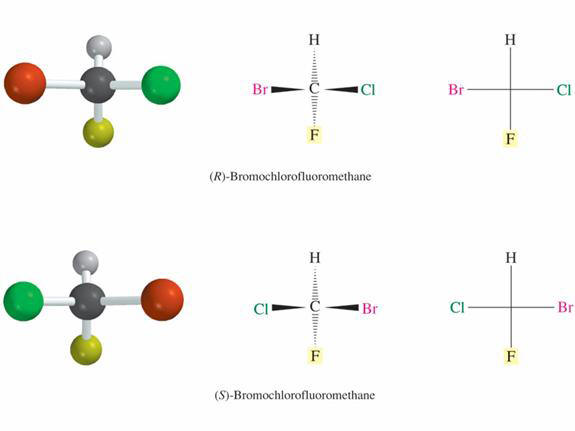 COOH
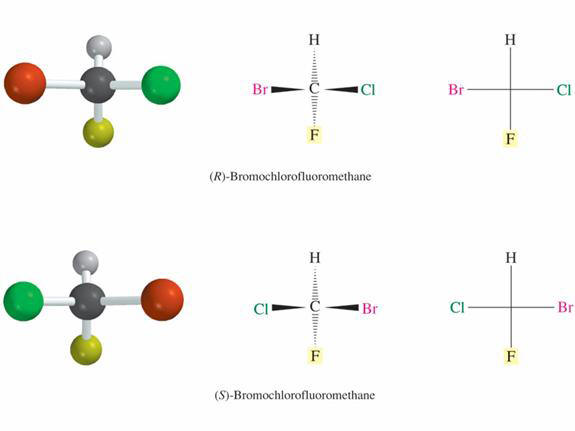 H2N
H
H2N
H
CH3
COOH
CH3
COOH
H
H2N
H
H2N
CH3
CH3
L-alanine                                            D-alanine
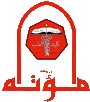 Optical Activity
Enantiomers are optically active and can rotate the polarized light plane either clockwise or counterclockwise
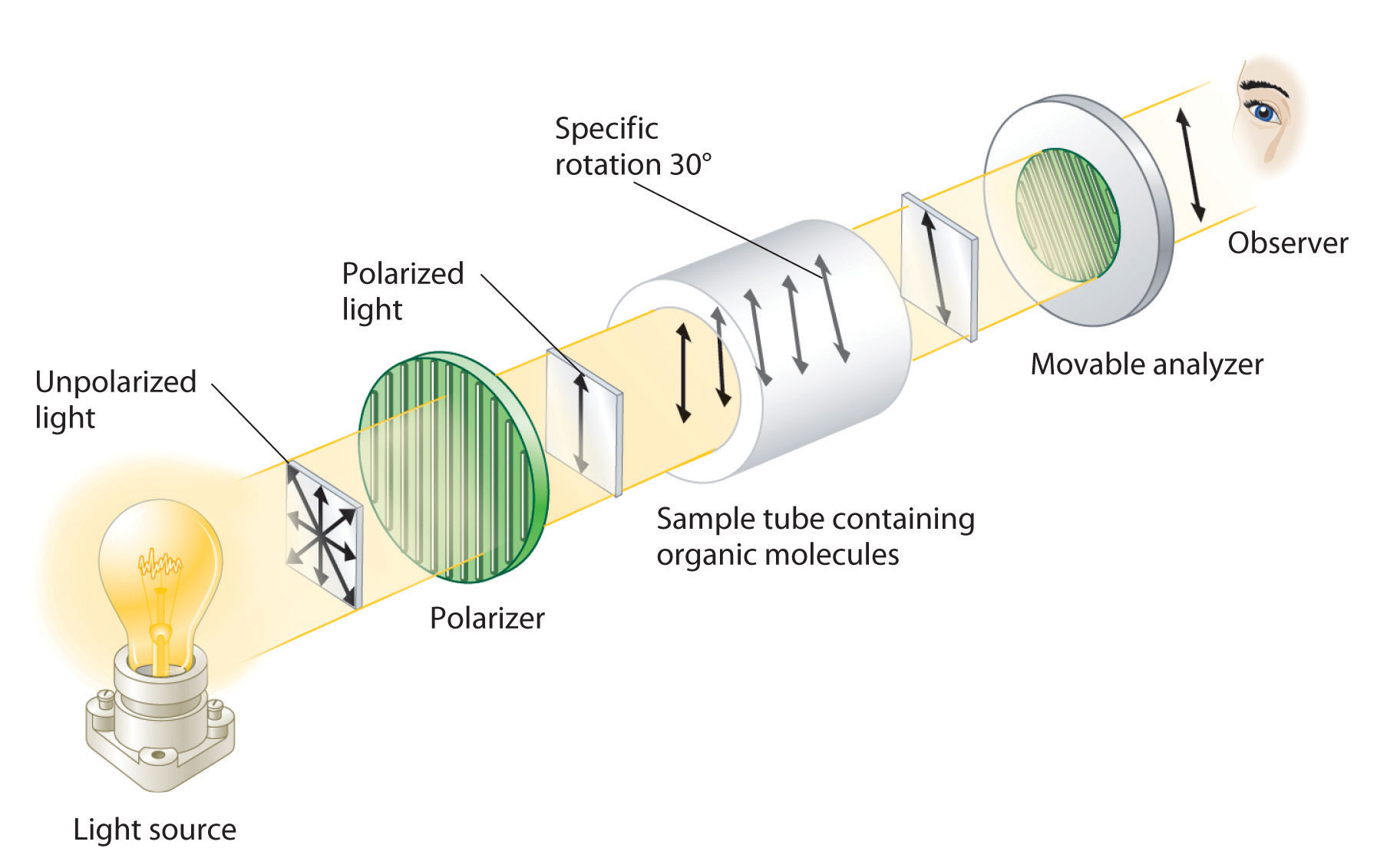 Polarimeter is used to measure optical rotation
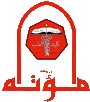 Optical Activity
(+)/(-) nomenclature system: if one enantiomer rotates the light clockwise, it is labeled (+) or (d) (dextrorotatory). The second mirror image enantiomer is labeled (-) or (l) laevorotatory

D/L system should not  be confused with +/-  or d/l  system. For example,  D-isomer might be levorotatory

9 of 19 L-amino acids commonly found in proteins are dextrorotatory

Racemic mixture contains equal amounts of each enantiomer
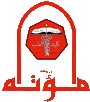 Classification of Amino Acids
>300 amino acids classified in many ways:

Proteinogenic (natural) and non-proteinogenic (not natural) amino acids (either have non-protein role like GABA and carnitine or formed by post-translational modification of protein like hydroxyproline )
Standard and non-standard amino acids
, ,  and  amino acids
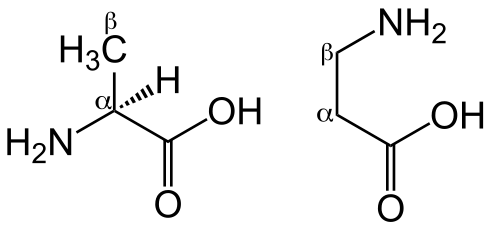 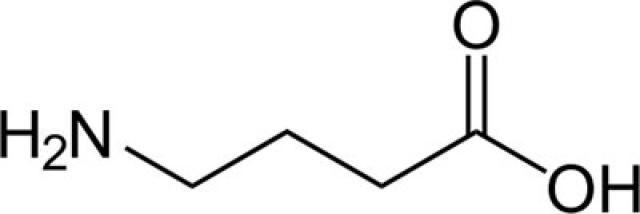 


-alanine                 -alanine
-aminobutyric acid (GABA)
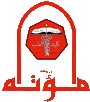 Classification of Amino Acids
-amino acids are non-proteinogenic with -alanine is the only common naturally occurring -amino acid. -alanine is used in plants and microorganisms in the synthesis of pantothenic acid (vitamin B5)

-peptides are artificial peptides used in some antibiotics to counter resistance as they are more stable against proteolytic degradation
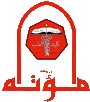 Categories of Standard Amino Acids
The 20 standard amino acids are classified into 3 major categories according to the polarities of their “R” groups: 

Amino acids with non-polar R groups

Amino acids with charged polar R groups

Amino acids with uncharged polar R groups
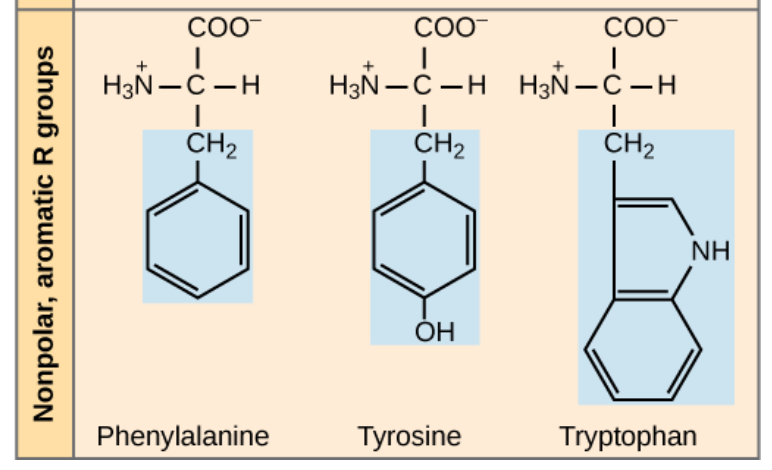 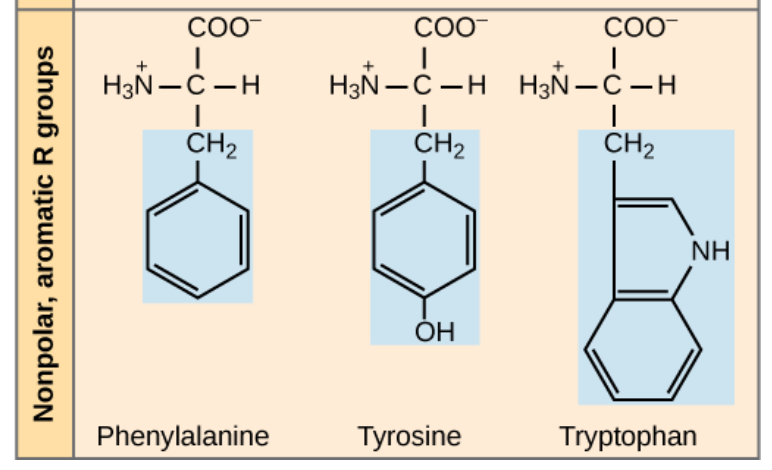 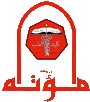 Amino acids with non-polar R groups
6 amino acids with aliphatic, 2 with aromatic and one with cyclic side chains
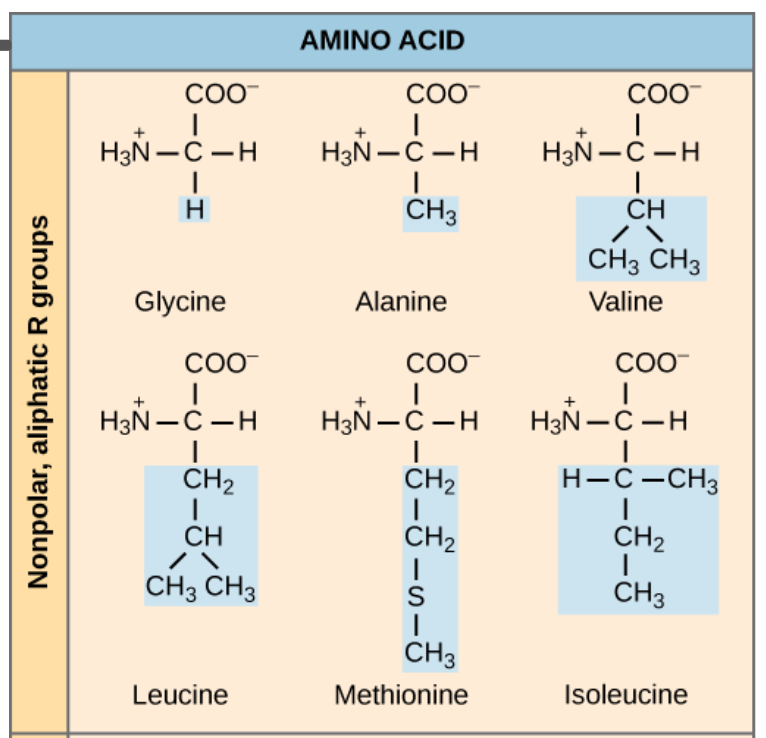 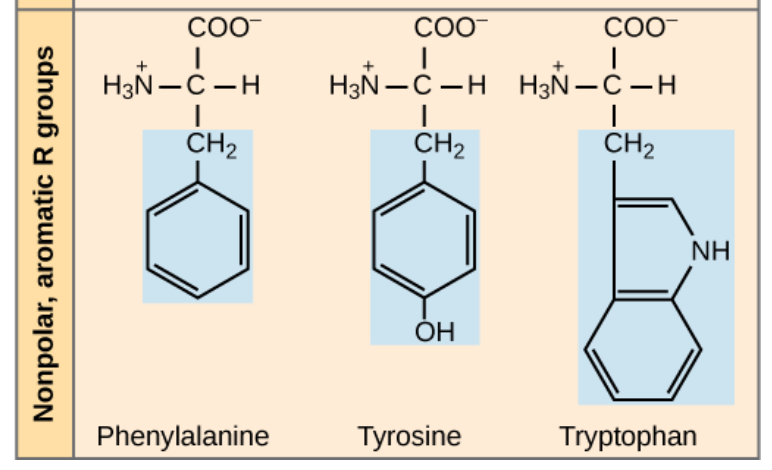 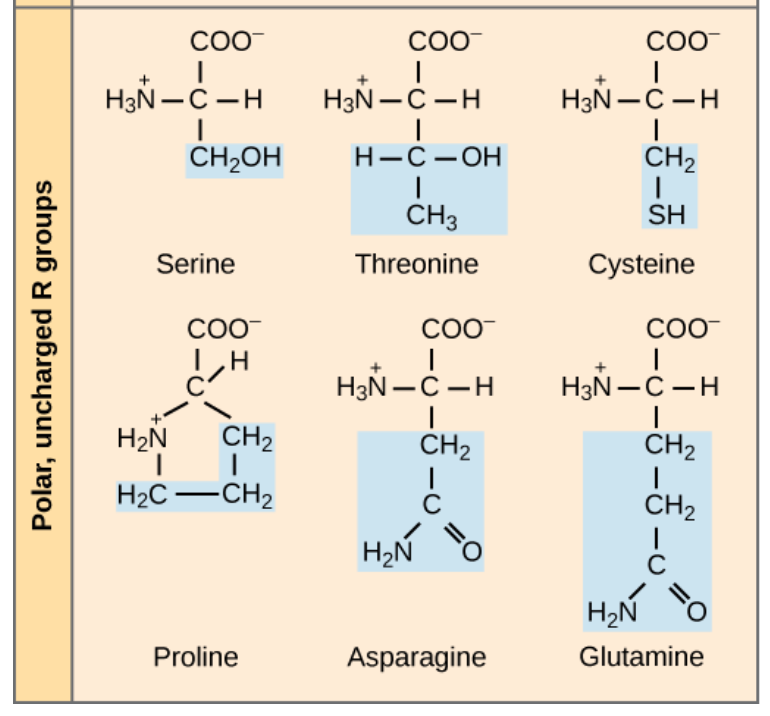 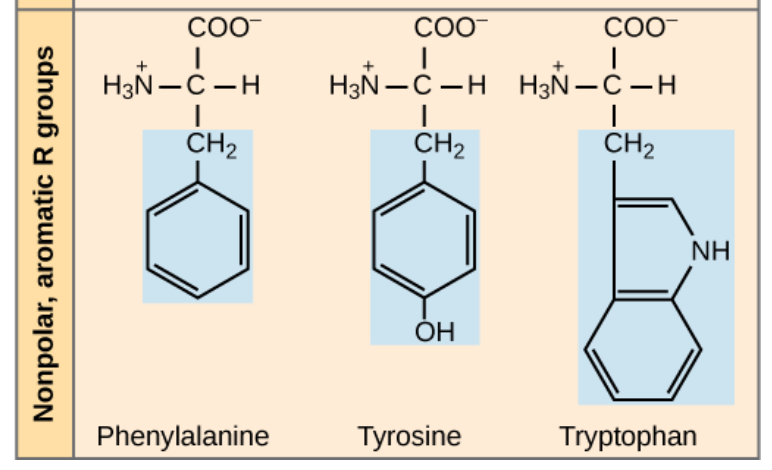 Nonpolar, cyclic R group
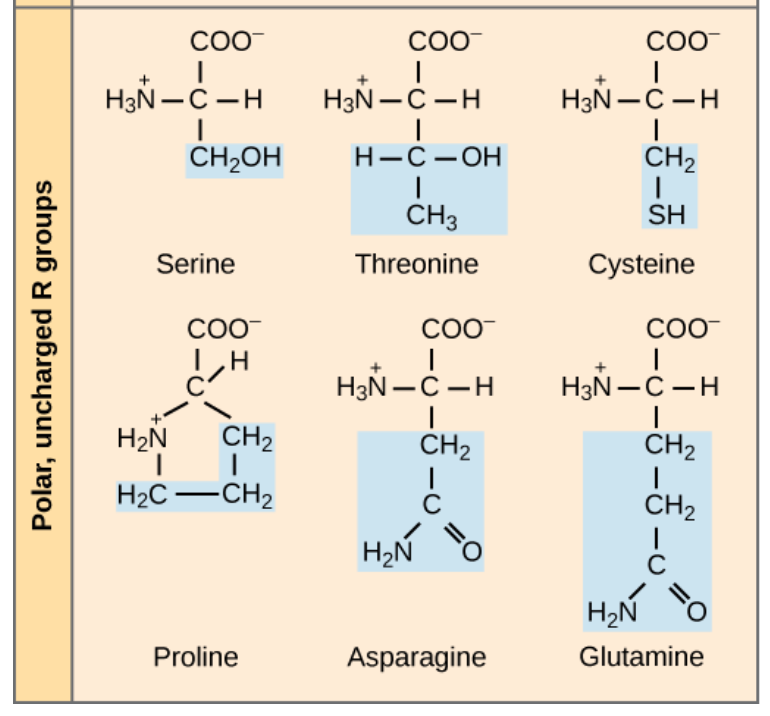 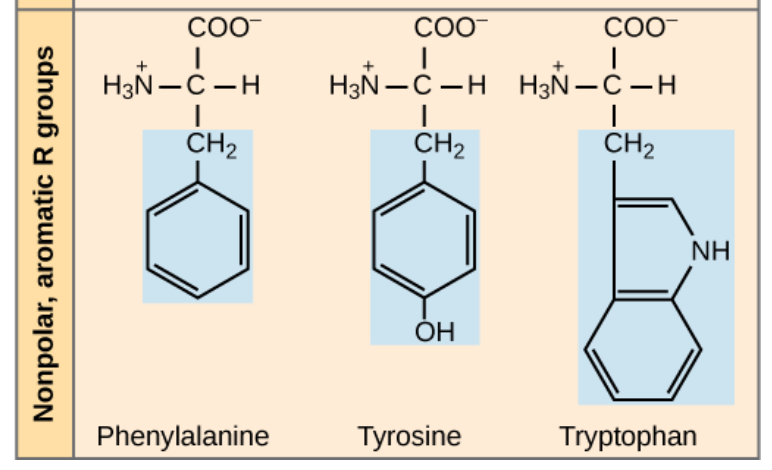 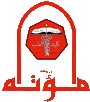 Amino acids with non-polar R groups
Glycine has the simplest side chain: H atom 
Alanine, valine, leucine and isoleucine have aliphatic hydrocarbon side chains
Methionine has a thioether side chain (sulfur atom)
Proline has a cyclic pyrrolidine side chain
Phenylalanine has a phenyl moiety
Tryptophan has an indole group
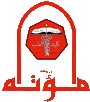 Amino acids with charged polar R groups
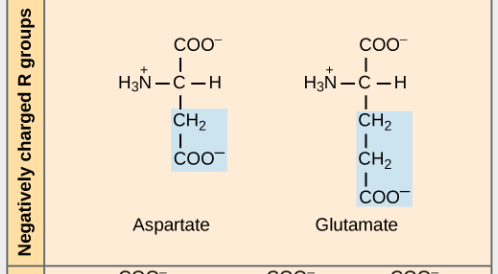 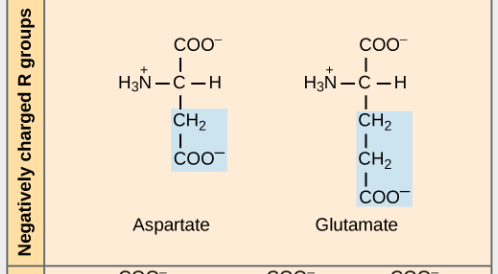 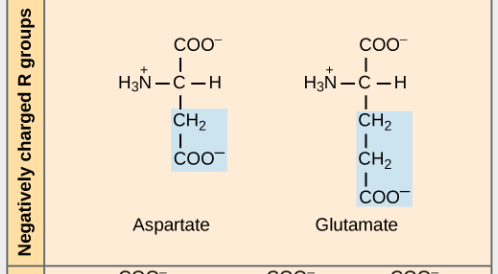 3 amino acids are positively charged (basic)  and      2 amino acids are negatively charged (acidic)
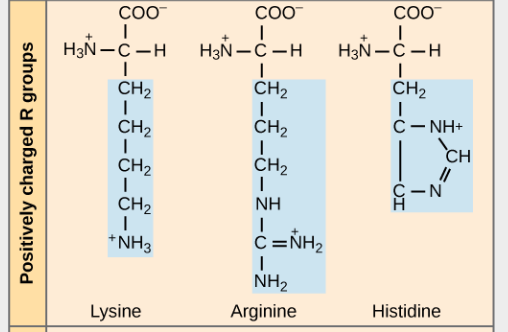 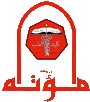 Amino acids with charged polar R groups
Arginine has a guanidine group
Lysine has a butyl ammonium side chain
Histidine has imidazole group
Aspartic and glutamic acids in their ionized state are called aspartate and glutamate, respectively
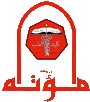 Amino acids with uncharged polar R groups
6 amino acids with hydroxyl, amide or thiol groups
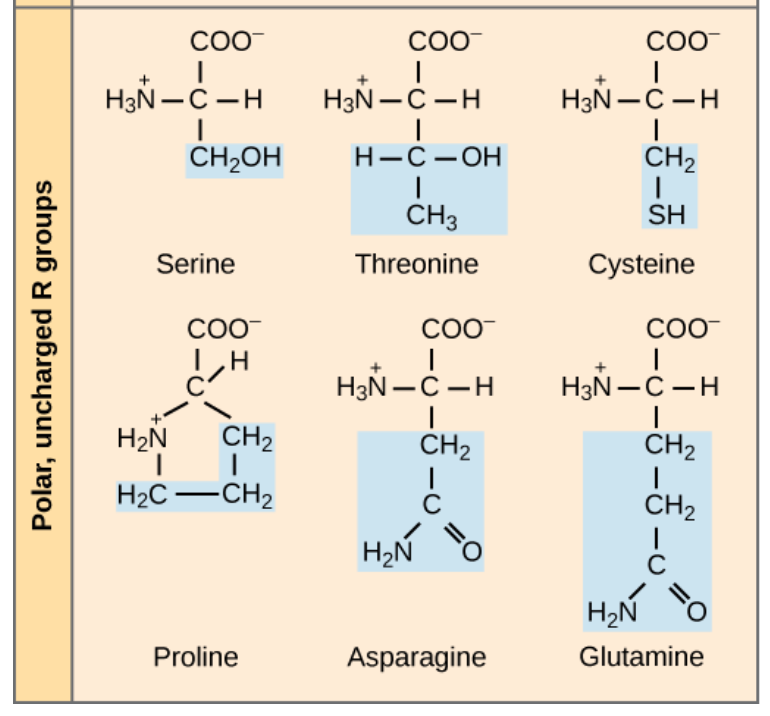 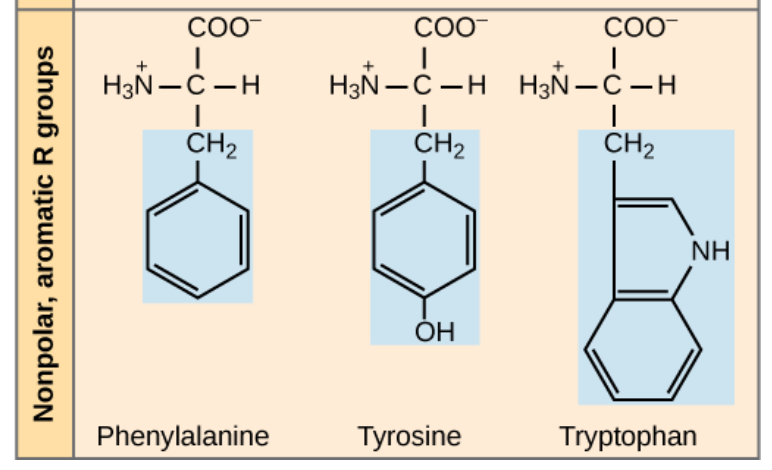 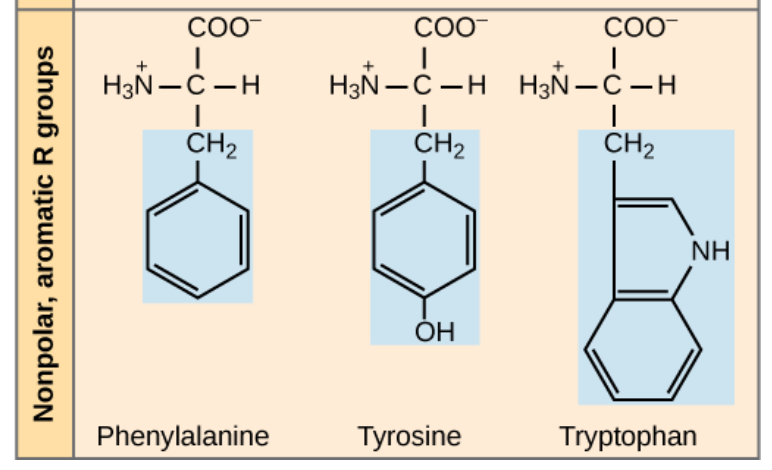 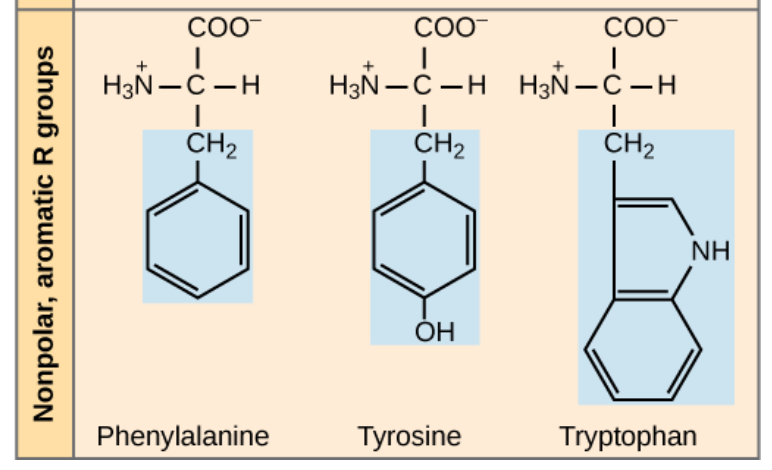 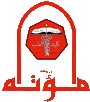 Amino acids with uncharged polar R groups
Serine and threonine bear hydroxyl (-OH) R group
Asparagine and glutamine have amide bearing side chains. They are the amide derivatives of aspartic and glutamic acids
Tyrosine is aromatic and has a phenolic group
Cysteine has a thiol group that can form a disulfide bond  (-S-S-) with another cysteine through the oxidation of 2 thiol groups (cystine is the oxidized dimeric form). The disulfide bridge in proteins contributes to the overall shape of a protein
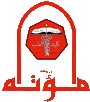 Amino acids with uncharged polar R groups
Disulfide bond is a covalent linkage formed from the sulfhydryl group (SH) of each of two cysteine residues to produce a cystine residues







Cysteine residues may be separated from each other by many amino acids in the primary sequence of a polypeptide (intramolecular) or may even be located on two different polypeptide chains (intermolecular). The folding of the polypeptide chain(s) brings the cysteine residues into proximity and permits covalent bonding of their side chains.
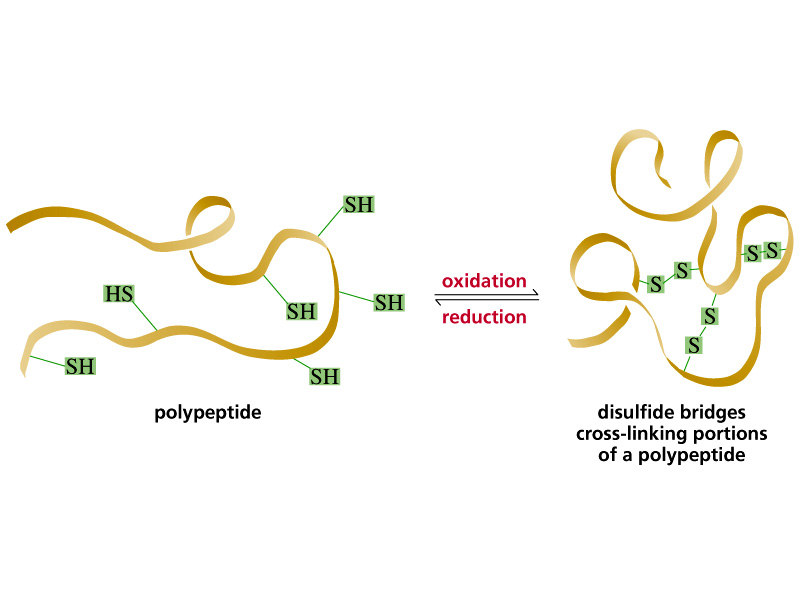 Amino Acids Abbreviations
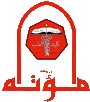 1-letter
Amino acid
3-letters
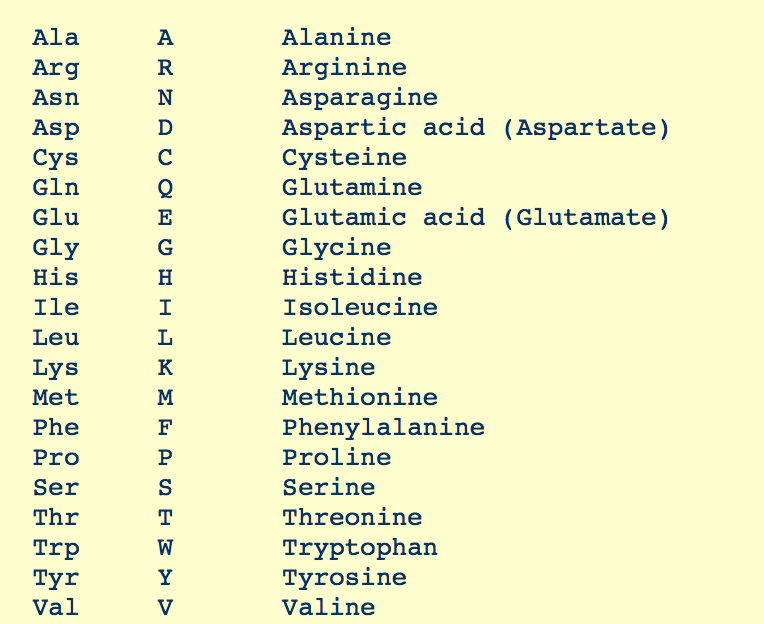 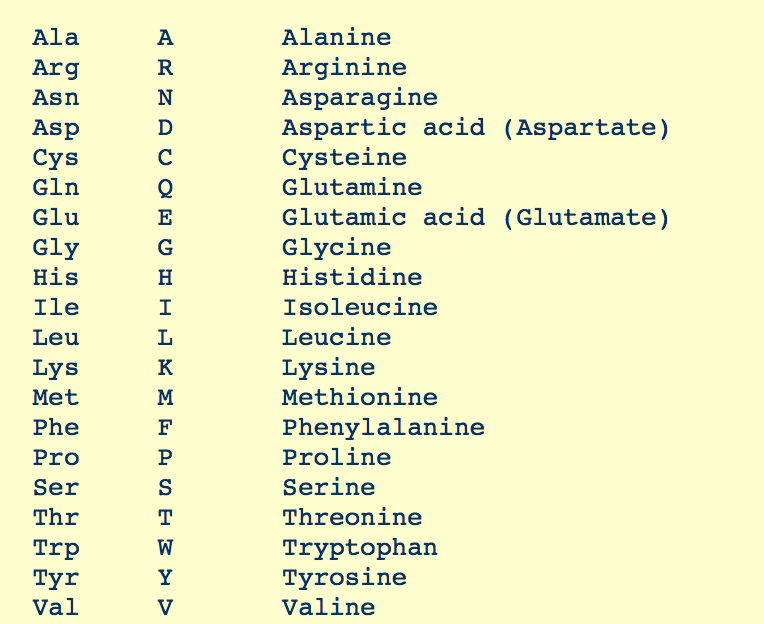